1
TaintDroid: An Information-Flow Tracking System for Realtime Privacy Monitoring on Smartphones
Written by Enck, Gilbert, Chun, Cox, Jung, McDanniel, and Sheth
in 2010, 9th USENIX Symposium


Paper presentation by Hyanglim You
Mar 19th 2014
2
Outline
Background and Motivation
Threat in Privacy Information
Gathering unnecessary data
Goal & Challenges
Dynamic Taint Analysis
TaintDroid System
Four level tracking techniques
Experiment results & Performance
Weaknesses & Improvement
Summary
3
Threats in Privacy Info.
Smartphone App
Permissions
Information & Resources

    e.g., location, microphone, 
             camera, etc.
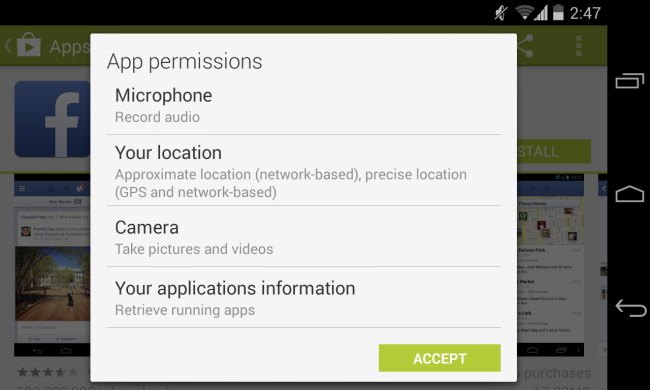 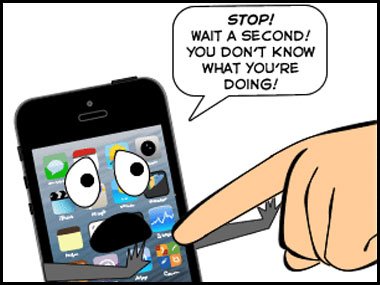 No guarantee of your privacy information will be safe
4
Gathering unnecessary data
What do you expect from a WallPaper app?
Are you agree a WallPaper app with gathering your phone number, subscriber identifier (e.g., IMSI), and the currently entered voice mail number on the phone?
Found by App Genome Project at Blackhat in July 2010 https://blog.lookout.com/blog/2010/07/29/mobile-application-analysis-blackhat/
From the reference [4]
5
Goal
Want : Use valuable information legitimately 
                  (e.g., navigation app uses location info.)
Don’t want : Abuse valuable information 
                  (e.g., pervious wallpaper app example)
Need : Know what applications are doing 
                  with private information
Goal : Monitor app behavior to find when privacy information leaves the phone.
6
Challenge
Balance between utility and private risks
Problems
Smart phones are constrained by resources.
A number of types of information 
Constantly changing information
Applications share their information 
    with one another
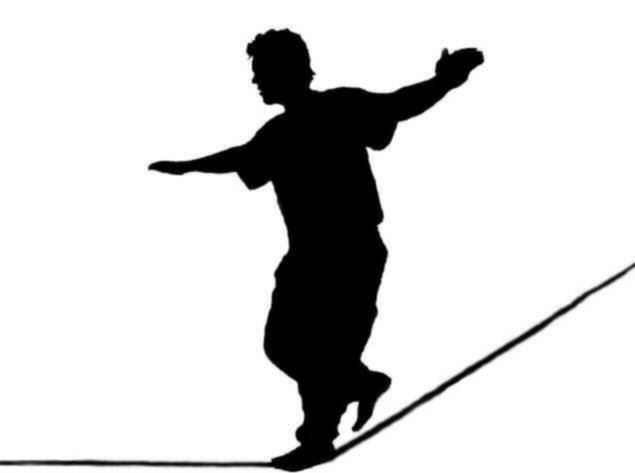 7
Dynamic Taint Analysis
Basic idea
 Tracking information dependencies from the origin

Concept
Taint source
Taint sink
Taint propagation
i = get_input();

two = 2;

j = i + two;

send_to_sink(j);
From the reference [2]
8
Dynamic Taint Analysis
Tag
Basic idea
 Tracks information dependencies from the origin

Concept
Taint source
Taint sink
Taint propagation
i = get_input();

two = 2;

j = i + two;

send_to_sink(j);
9
Dynamic Taint Analysis
Basic idea
 Tracks information dependencies from an origin

Concept
Taint source
Taint propagation
Taint sink
i = get_input();

two = 2;

j = two * i;

send_to_sink(j);
Tag
Tag
10
Dynamic Taint Analysis
Basic idea
 Tracks information dependencies from an origin

Concept
Taint source
Taint propagation
Taint sink
i = get_input();

two = 2;

j = i + two;

send_to_sink(j);
Tag
11
TaintDroid
Not an app but an extension to the Android mobile-phone platform to track the flow of privacy sensitive data (system-wide integration)

Detect when sensitive data leaves the system via untrusted applications

Existing solutions
 rely on heavy-weight whole-system emulation

Use Android’s VM architecture and integrate several levels of tracking techniques
12
Four levels of Tracking Tech.
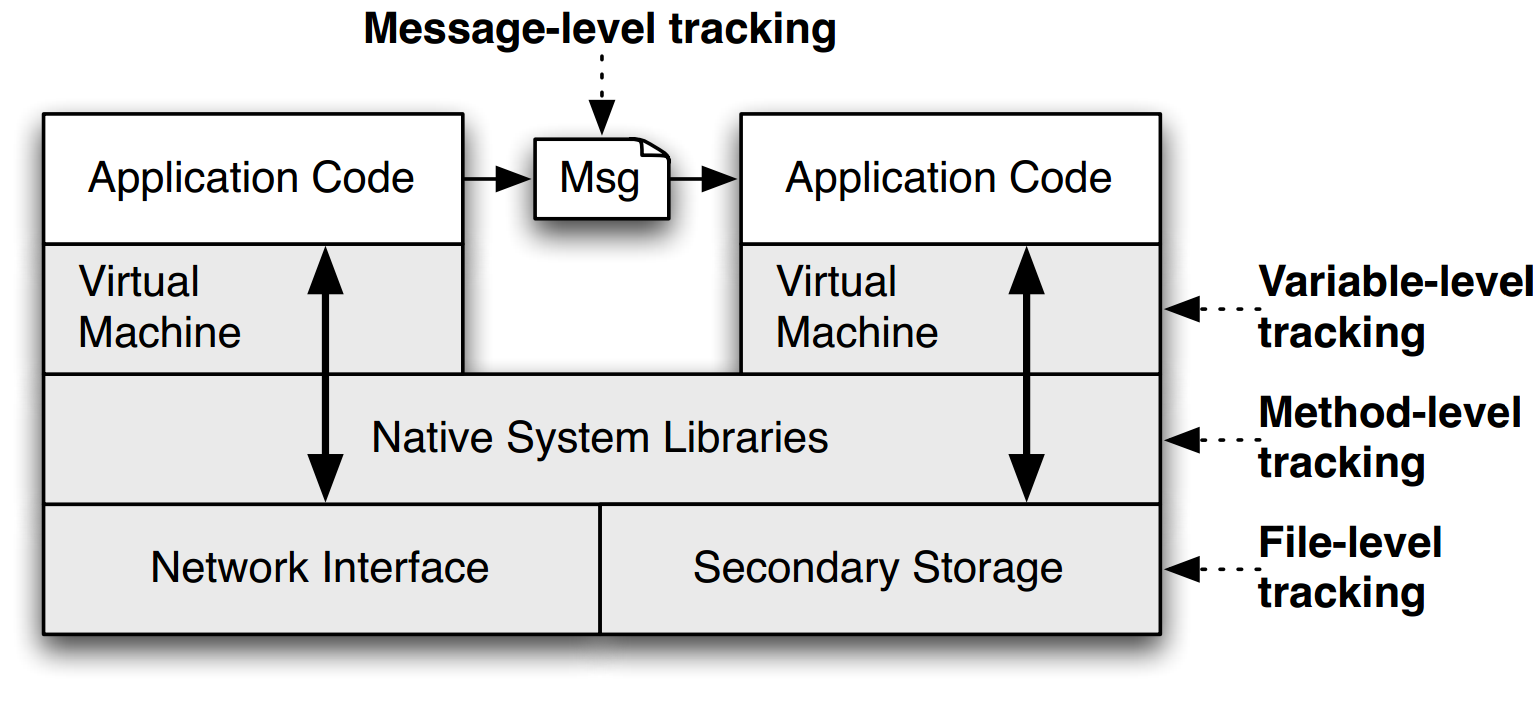 Figure 1: From the original paper
13
Four levels of Tracking Tech.
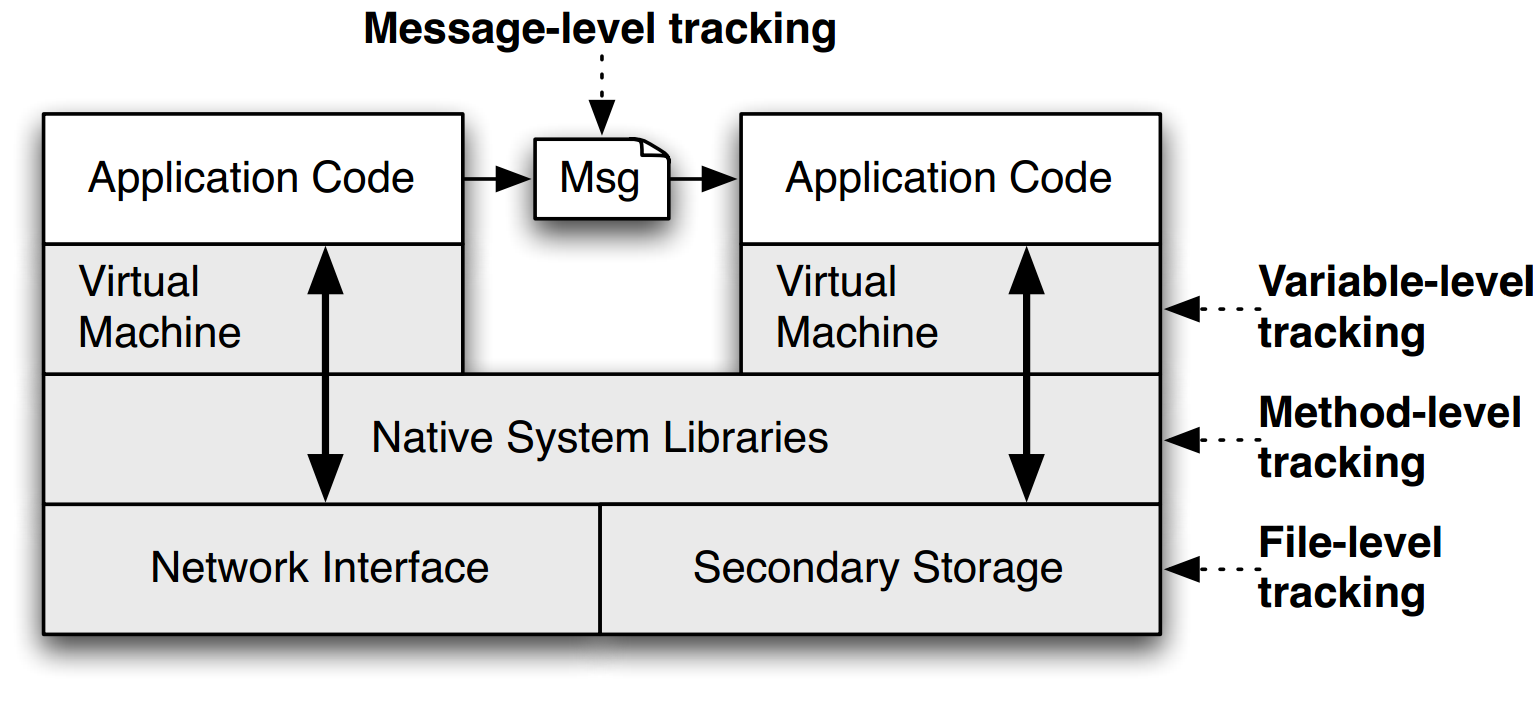 Labeled data
Figure 1: From the original paper
14
Variable level Tracking
Tracks within VM environment by modifying Dalvik VM interpreter. 
Dalvik VM instance stores/propagates taint tag on variables
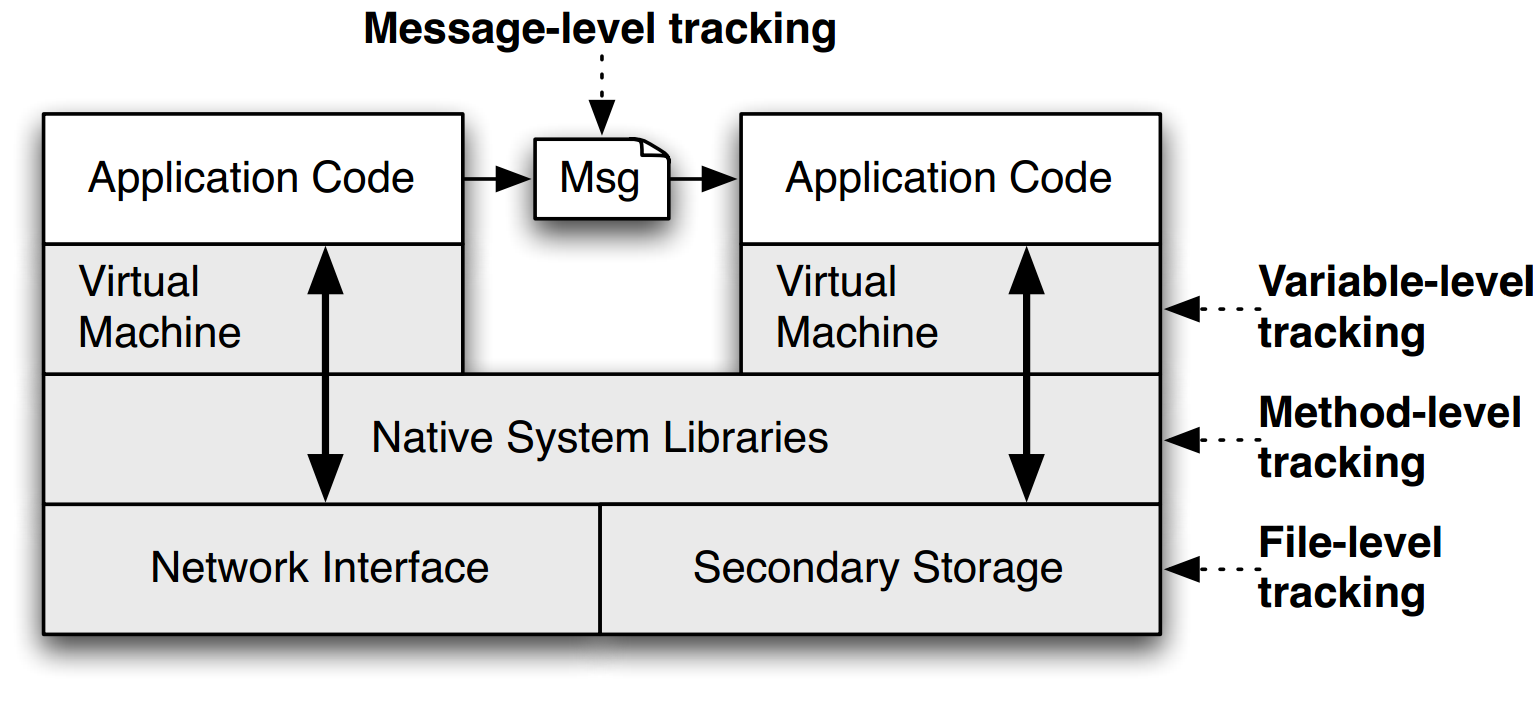 Dalvik VM interpreter
15
Method level Tracking
Applications can execute native methods using the Java Native interface (JNI )
Data flow is propagated by pre-defined method profiles
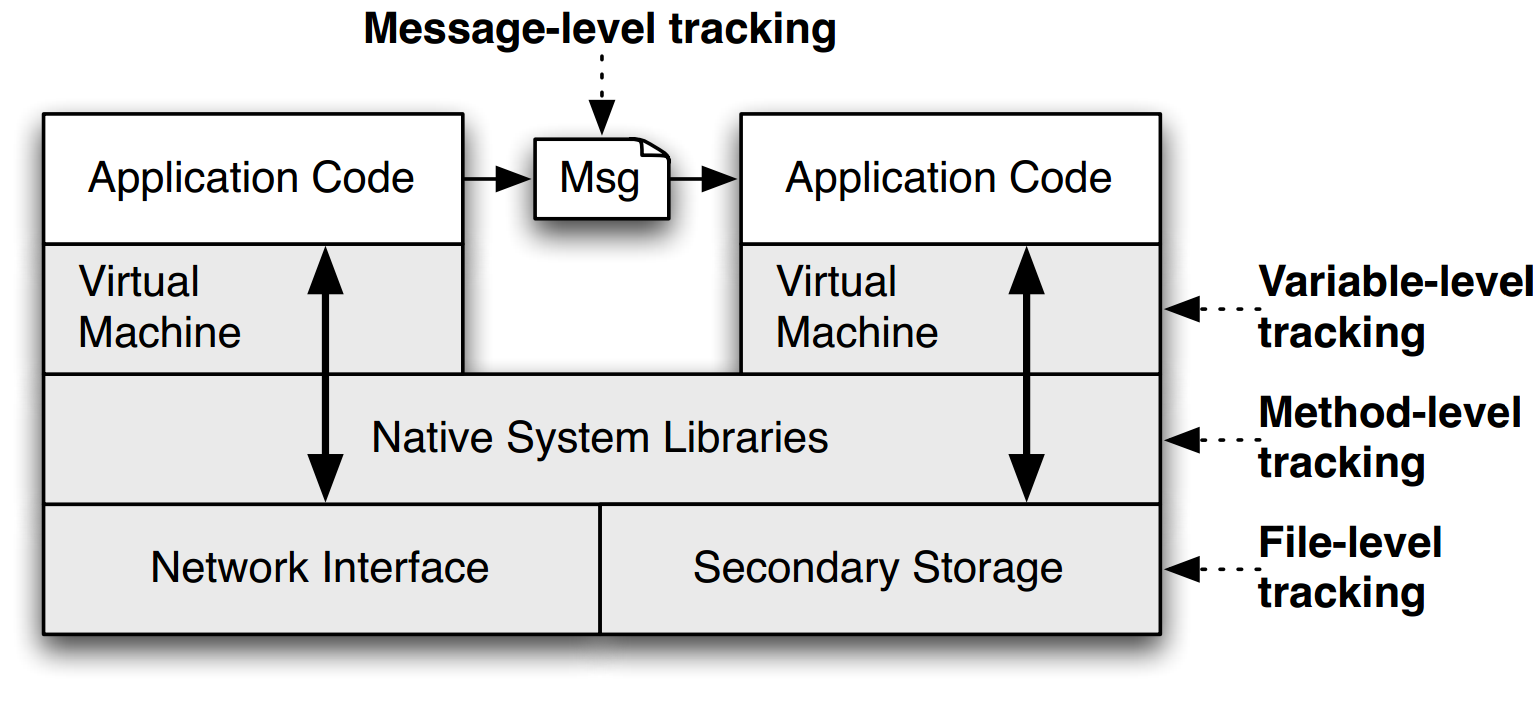 16
Message level Tracking
Binder IPC (Inter Process Communication)
a component-based processing and IPC framework
Message taint tags are propagated during IPC
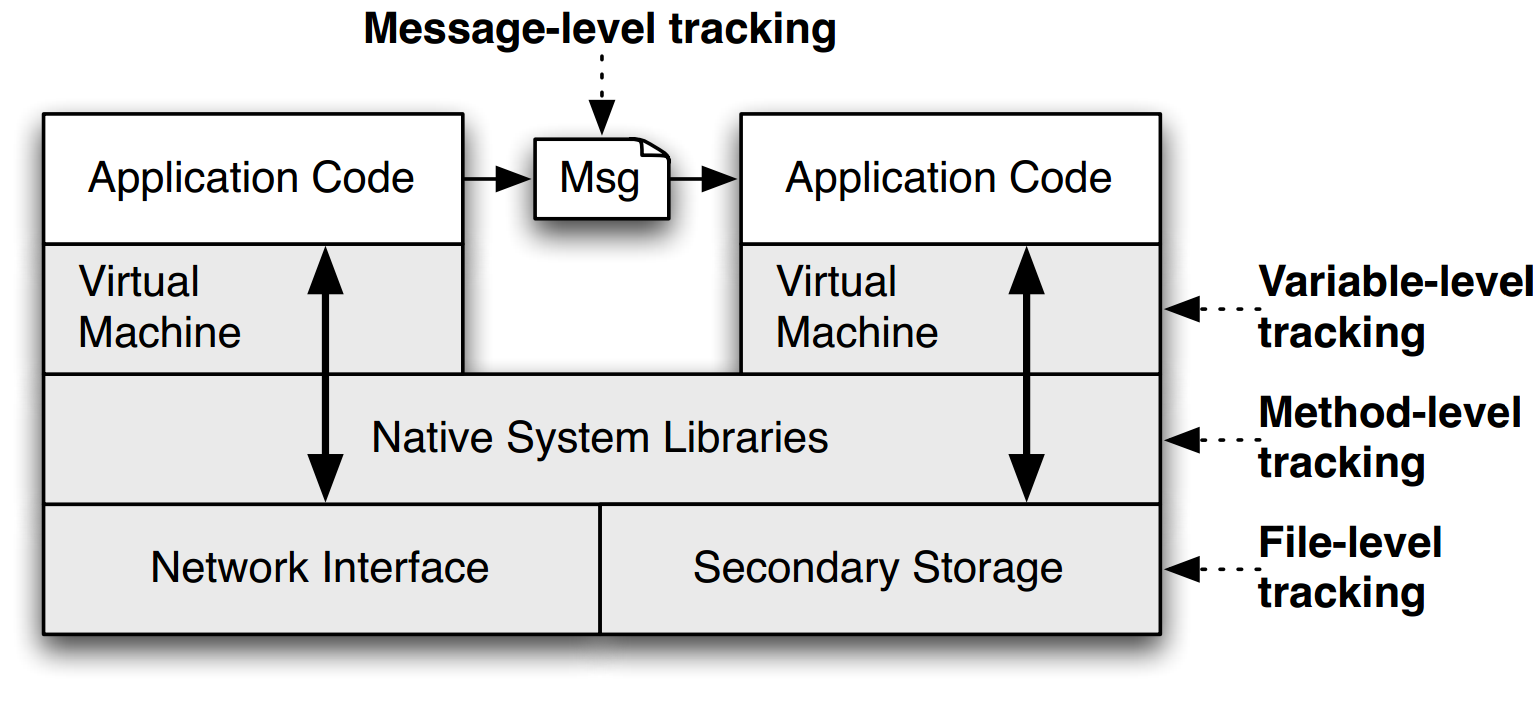 Binder IPC
17
File level Tracking
Taint tags may be lost when data is written to a file
Stores file taint tags in the extended attributes of the file system and updates/propagates
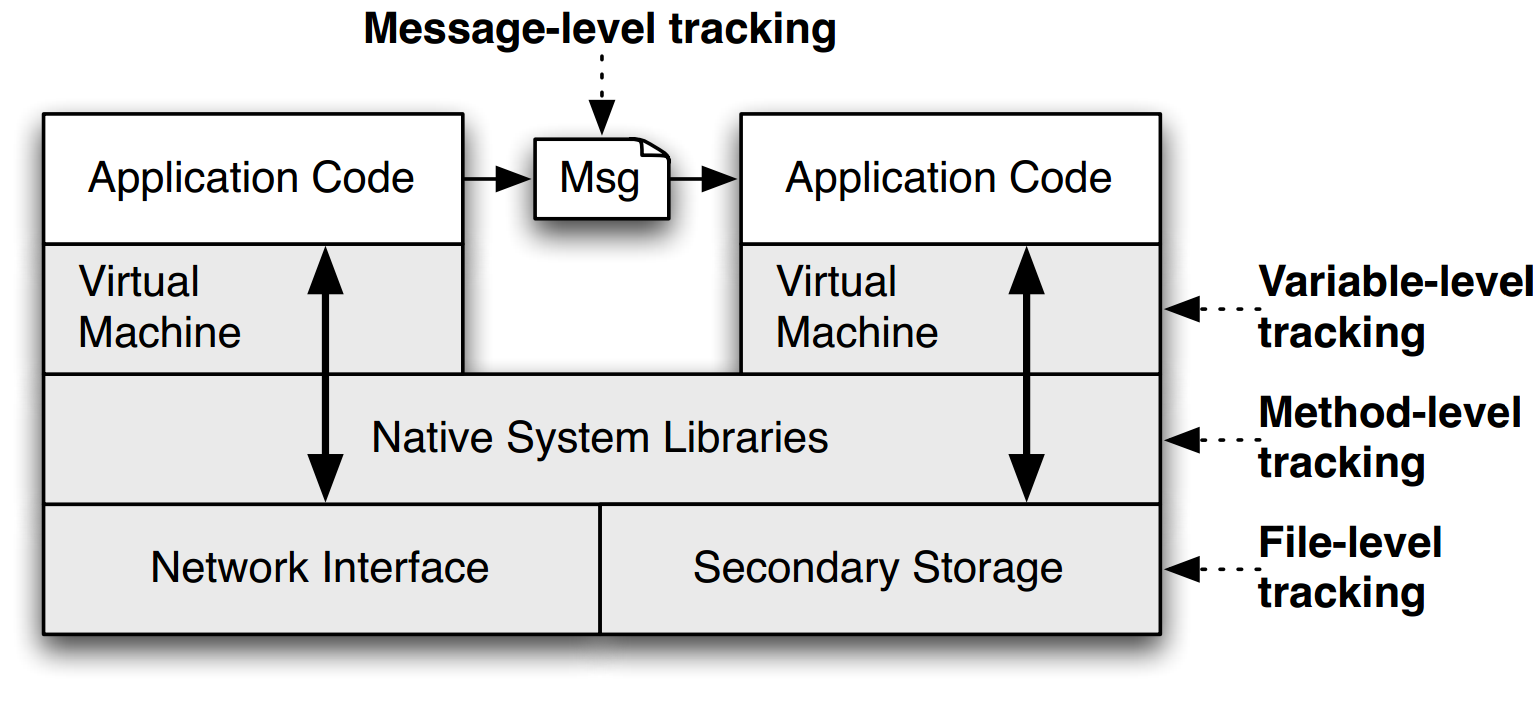 18
Experiment and Findings
Setup
1100 samples of the most popular Android applications
358 of 1100 required Internet permissions or different sensitive information
Randomly selected 30 of them
Findings
Over 1000 TCP connections and 105 TCP connections containing private information
15 of them were sharing the location with a third party advertisement server without notifying the user
19
Findings (detail)
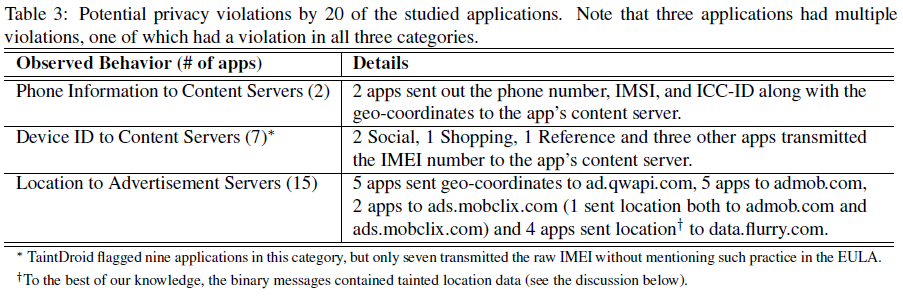 Table3: From the original paper
20
Performance
Figure 5: From the original paper
Memory overhead 4.4%
IPC overhead 27%

Others
App load: 3% (2ms)
Address book: (< 20 ms)
5.5% create, 18% read
Phone call: 10% (10ms)
Take picture: 29% (0.5s)
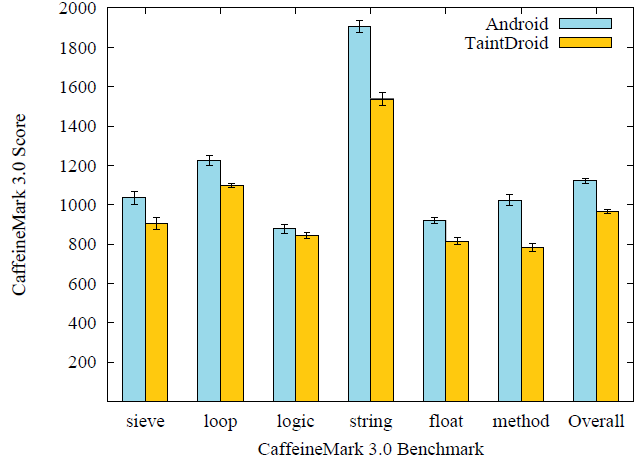 Only
14% overhead
Execution time results of the CaffeineMark 3.0 Benchmark
Scores correspond to the number of Java instructions / second
This benchmark is useful for relative comparisons
21
Demo
from http://appanalysis.org/demo/
22
Limitations/Weaknesses
Approach Limitations: Only tracks data flows (i.e., explicit flows) to minimize performance overhead

Taint Source Limitations: False positives can occur when the tracked information contains configuration identifiers
IMSI
MCC
MNC
MSIN
Overall overhead might not be enough
23
Improvements
Integrate with expert rating systems 
to know what the most important privacy information 

Use machine learning techniques to decide correct taint source

Combine with implicit way analysis
24
Summary
Provides an efficient, system-wide information flow tracking tool that can simultaneously track multiple sources of sensitive data.

Integrates four level of taint propagation (variable-level, message-level, method-level, and file-level) to achieve a 14% performance.

Found 15 of the 30 applications reported users’ locations to remote advertising servers

Updated continually and the source code was opened to the public
http://appanalysis.org/download.html
25
Principal References
[1] Main Paper : William Enck et al., TaintDroid: An Information-Flow Tracking System for RealTime Privacy Monitoring on Smartphones.
[2] Dynamic Taint Analysis: http://users.ece.cmu.edu/~dbrumley/courses/18487-f10/files/taint-analysis-overview.pdf
[3] All You Ever Wanted to Know about Dynamic Taint Analysis and Forward Symbolic Execution (but Might Have Been Afraid to Ask) http://ieeexplore.ieee.org/xpl/login.jsp?tp=&arnumber=5504796&url=http%3A%2F%2Fieeexplore.ieee.org%2Fxpls%2Fabs_all.jsp%3Farnumber%3D5504796
[4] Demo: http://appanalysis.org/demo
26
Thank you
&
Questions?
27
Notes
Most images of the non-relevant techniques (e.g., smartphone image) in this presentation is borrowed from Google image search results
Tables and charts is from the main paper